医療分野
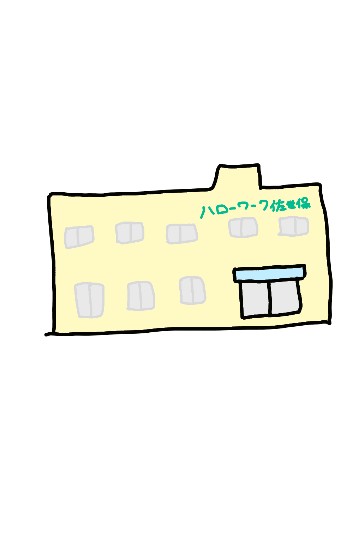 医療分野
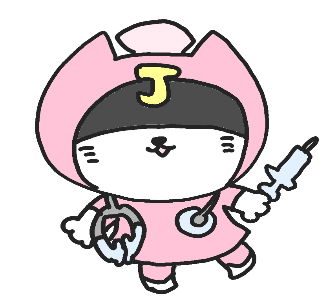 ●求人者・求職者の動向について
　　●求職者の目に留まる求人票の作成方法
　　●医療分野が活用できる助成金について
　　●職場環境を考える
セミナー内容
「求人者向けセミナー」
「求人者向けセミナー」
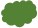 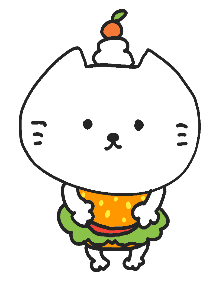 ＊日 時：令和７年１月２０日（月）
　　　　１４：００～１６：００（受付１３：４０～）＊場 所：ハローワーク佐世保　２階大会議室＊定 員：最大１５社（事前予約制・先着順）＊申 込：ハローワーク佐世保 ２階
　　　　 求人・企画部門 窓口または　　　　 お電話でお申し込みください。

　　　　 ☎ 0956-88-200８
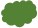 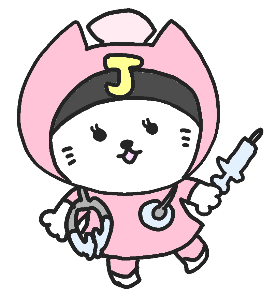 応募がない・・・
助成金って色々あるの？
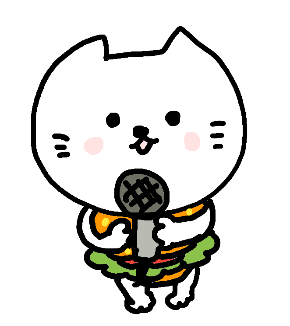 困ってませんか？
ハローワークがお手伝いします！
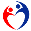 ハローワーク佐世保（佐世保公共職業安定所）　求人・企画部門　　　担当：濱田、山口
TEL 0956-88-200８（直通）（R6.7）